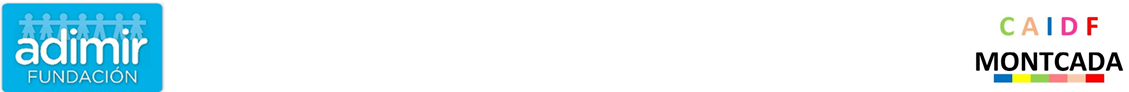 LES PLANTES
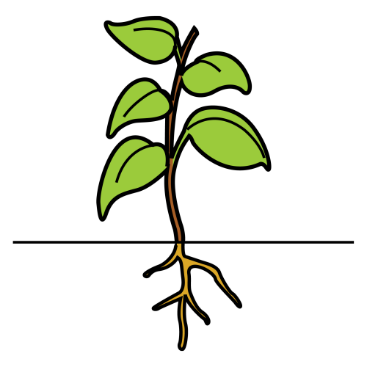 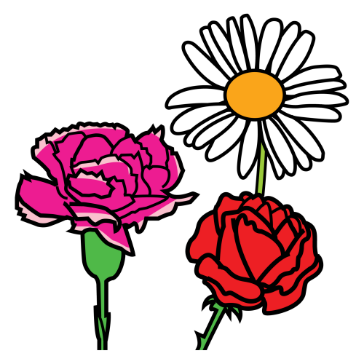 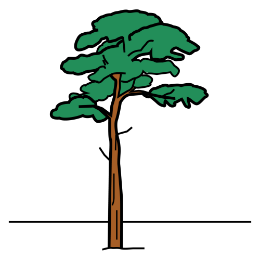 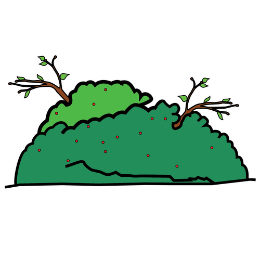 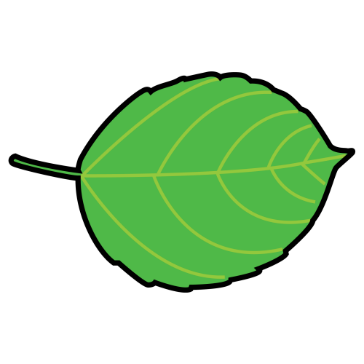 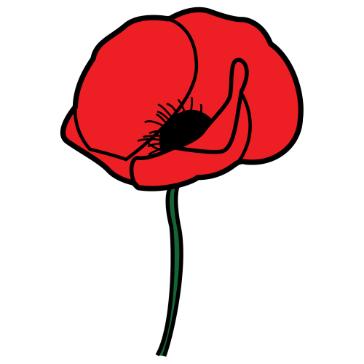 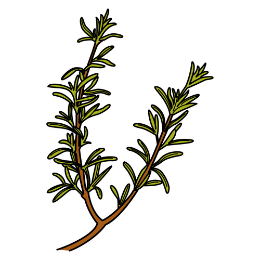 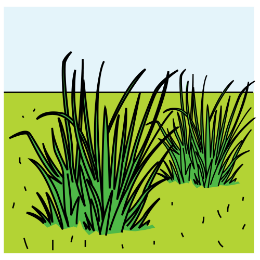 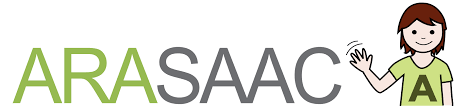 COM SÓN LES PLANTES
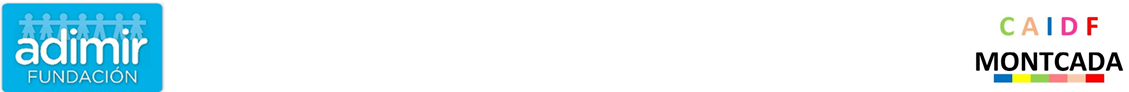 EXEMPLE: PI I OLIVERA.
LA TIJA FAN MÉS DE 5 METRES.
1. ARBRES
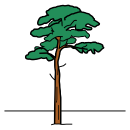 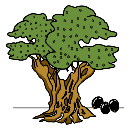 UNA SOLA TIJA. S’ANOMENA TRONC.
EXEMPLE: AVELLANER.
LA TIJA FAN D’1 m  A  5 m.
2. ARBUSTOS
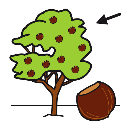 TIJA RAMIFICADA.
ES CLASSIFIQUEN SEGÓN 
EL TIPUS DE TIJA
EXEMPLE: ROMANI I FARIGOLA.
LA TIJA FAN FINS A 1 m.
3. MATES
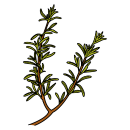 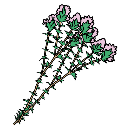 TIJA BAIXA.
EXEMPLE: ROSELLES I MARGARIDES.
LA TIJA FAN FINS A 0,5 m.
4. HERBES
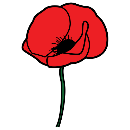 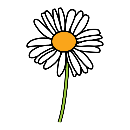 TIJA HERBÀCIA.
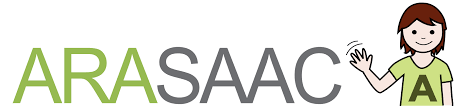 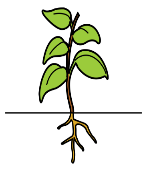 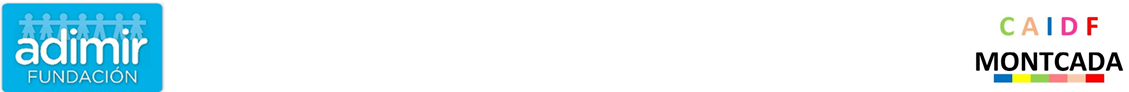 ARREL EN CABELLERA.
1- ARREL:
Aguata la planta a la terra.
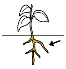 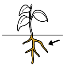 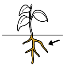 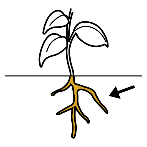 Absorbeix aliments.
ARREL PRIMÀRIA.
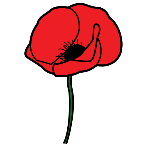 TIJA HERBÀCIA.
2- TIJA.
PARTS D’UNA PLANTA
Sosté les fulles
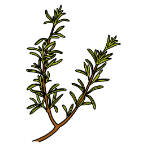 TIJA LLENYOSA.
Repateix l’aliment a la planta.
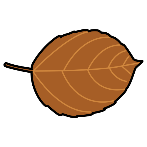 FULLA CADUCA: Cauen les fulles a l’hivern
3- FULLES.
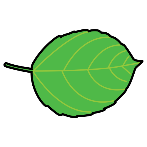 FULLA PERNNE: Sempre és verd tot l’any.
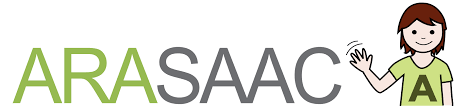 NUTRICIÓ DE LES PLANTES
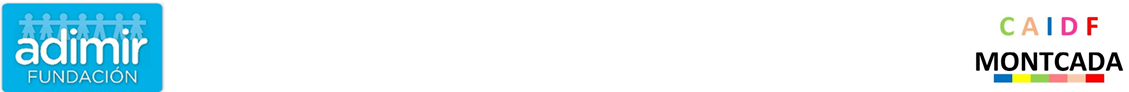 LES PLANTES FAN EL SEU PROPI ALIMENT AMB LA FOTOSÍNTESIS
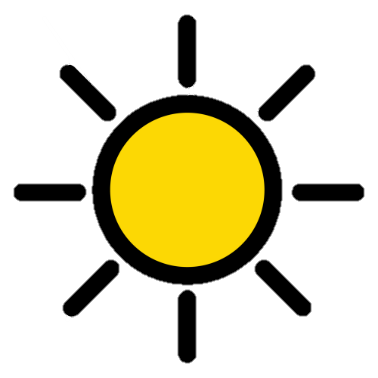 LLUM DEL SOL
+
SABA  ELABORADA
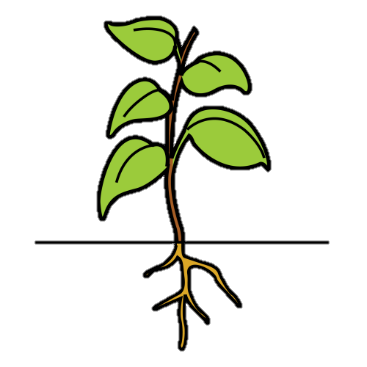 DIÒXID DE CARBONI
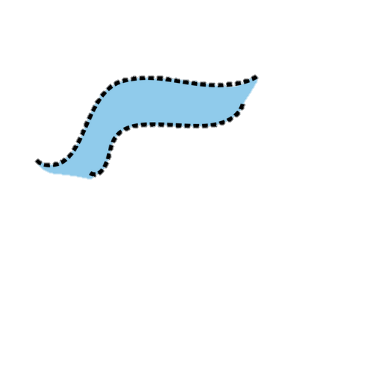 AIGUA + SALS MINERALS
SABA BRUTA
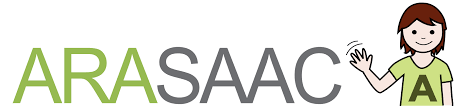 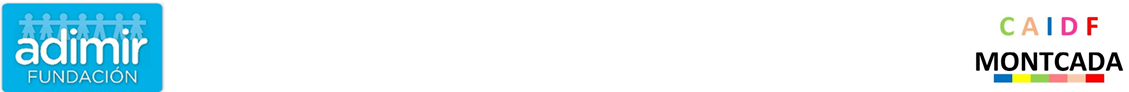 LES FULLES
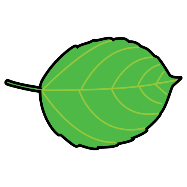 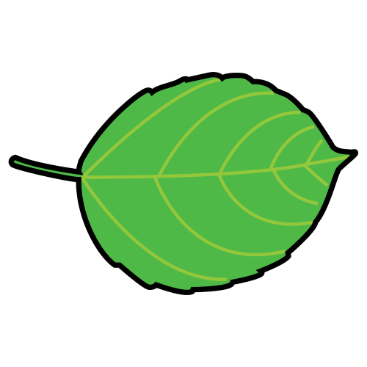 1- LIMBE: ÉS LA PART PLANA DE LA FULLA.
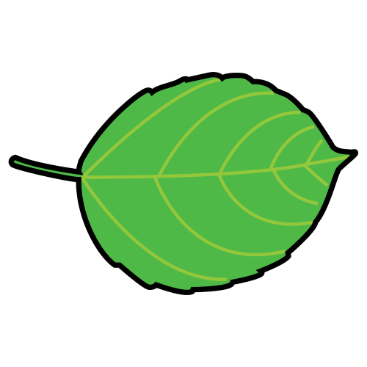 TENEN 3 PARTS
2- PECÍOL: ÉS LA CUA QUE UNEIX LA FULLA A LA TIJA.
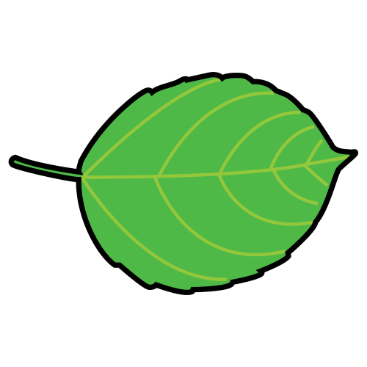 3- NERVIS: SÓN TUBS PRIMS PER ON VIATJA LA SABA.
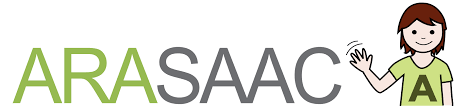 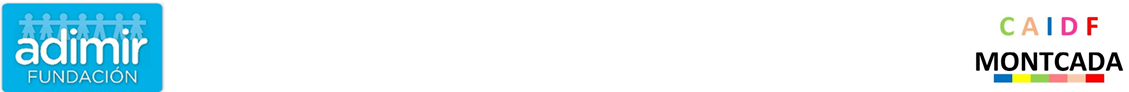 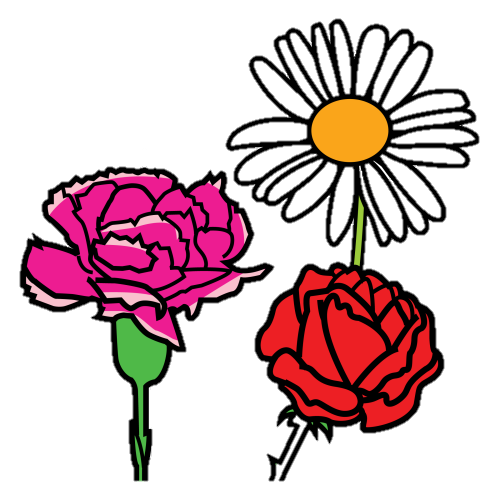 LES PLANTES ES REPRODUEIXEN
L’ORGAN REPODUCTOR DE LA PLANTA ES LA FLOR.
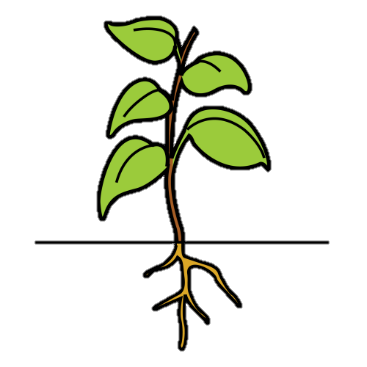 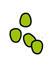 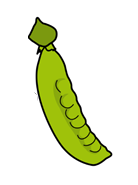 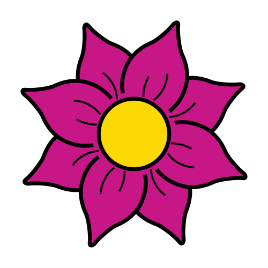 FRUIT
LLAVORS
PLANTA
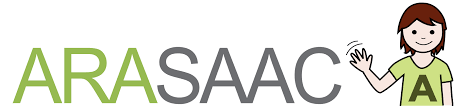 LES FASES DE LA REPRODUCCIÓ.
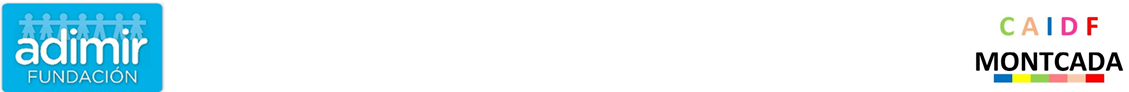 1.POL·LINITZACIÓ
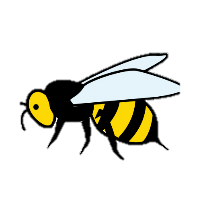 2.FECUNDACIÓ
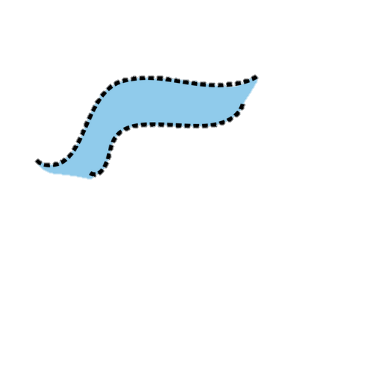 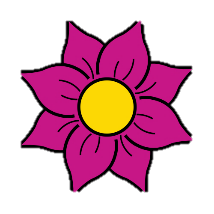 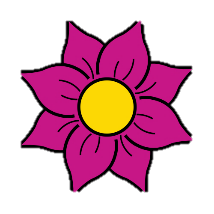 POL·LEN
ÒVUL
POL·LEN
3.FORMACIÓ DEL FRUIT
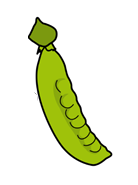 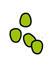 4.GERMINACIÓ
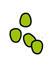 LLAVORS
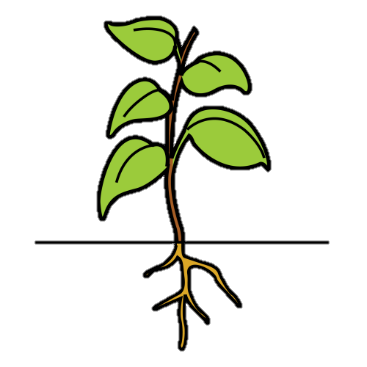 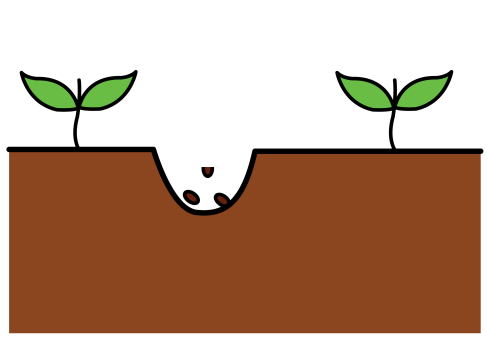 PLANTA
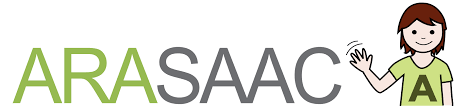 CÓM ES RELACIONEN LES PLANTES.
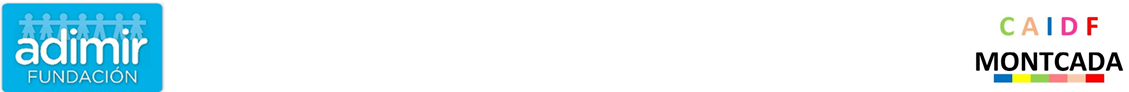 LES PLANTES RESPONEN ALS CANVIS DE L’ENTORN (PAISATGE).
2. AIGUA:
1. LLUM:
LES ARRELS CREIXEN EN DIRECCIÓ DE L’AIGUA.
BUSQUEN LA LLUM DEL SOL PER FER LA FOTOSÍTESIS.
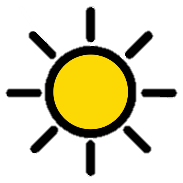 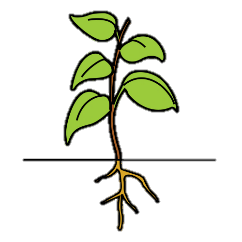 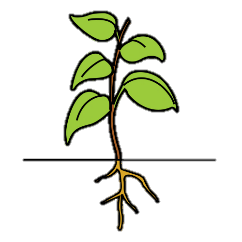 3. TEMPERATURA:
4. ANIMALS
PER EXEMPLE ELS INSECTES TRANSPORTEN EL   POL·LEN. HI HA ANIMALS QUE MENJEN ELS FRUITS.
PASSEN COSES DIFERENTS SEGONS LA TEMPERATURA.
A LA PRIMAVERA CREIXEN FLORS….
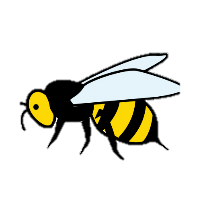 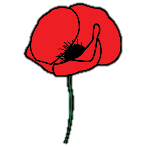 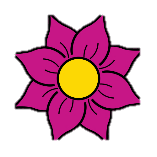 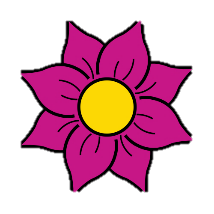 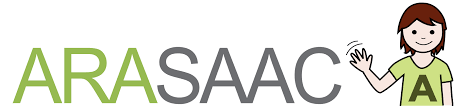 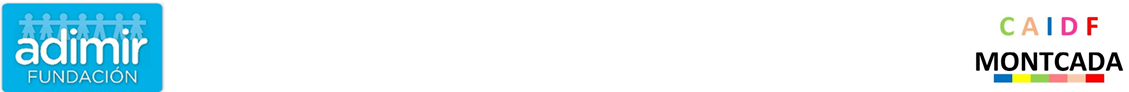 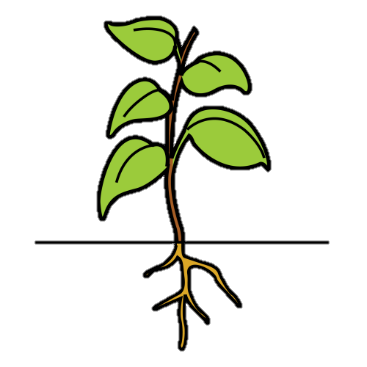 LES PERSONES APROFITEM LES PLANTES
LES PLANTES ENS APORTEN MOLTES COSES.
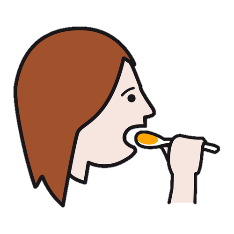 1- Com a aliment  per a les persones.
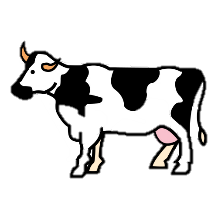 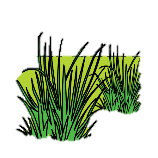 2- Com a aliment  per als animals.
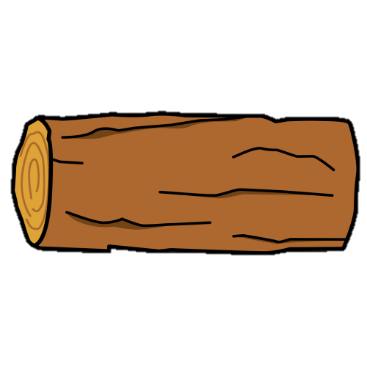 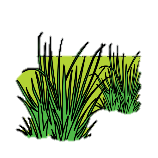 3- Com a matèria primera.
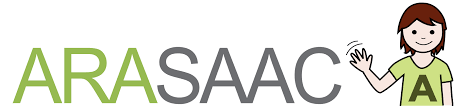 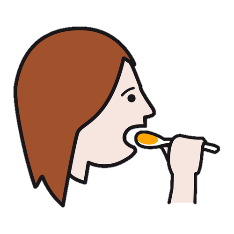 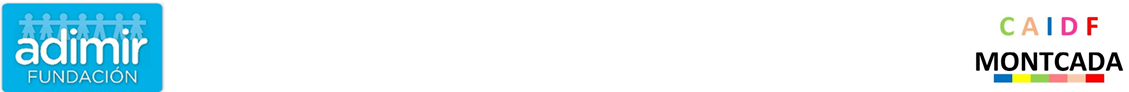 1- Com a aliment  per a les persones.
Part molt important de la dieta de les persones.
Ens aporten  molts nutrients  que necessitem.
Parts comestibles de la planta .
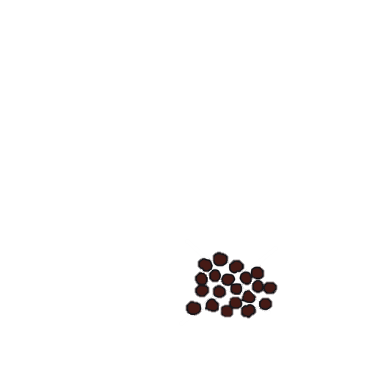 1. La llavor.
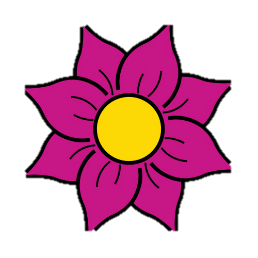 2. La flor.
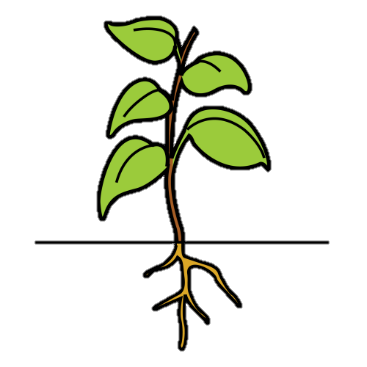 3. El fruit.
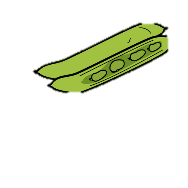 4. La fulla.
5. La tija.
6. L’arrel.
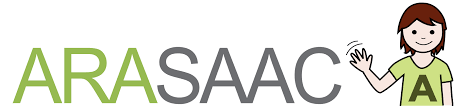 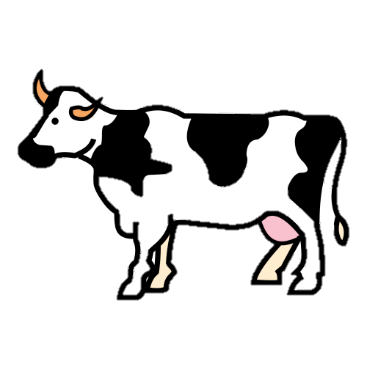 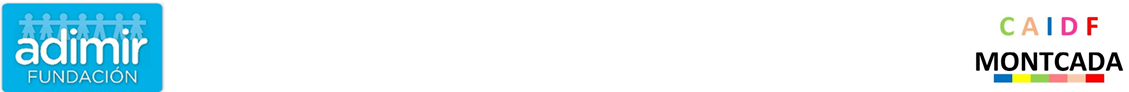 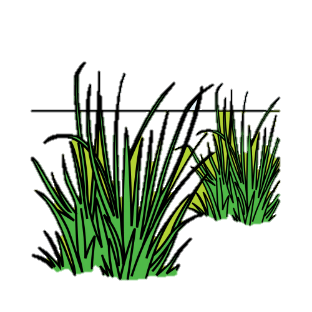 2- Com a aliment  per als animals.
Farratge :
Plantes assecades.
Per exemple:
1. L´álfals.
2. La civada.
3. L´ordi.
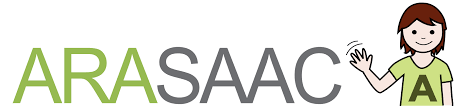 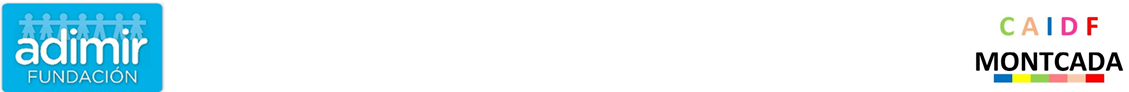 3- Com a matèria primera.
Materials per fabricar diversos objectes o productes.
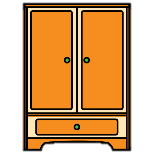 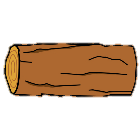 Troncs dels arbres. Per elaborar mobles i habitatges.
1. Fusta:
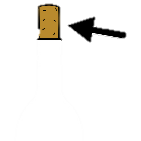 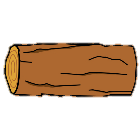 Escorça de l’alzina per fer taps.
2. Suro:
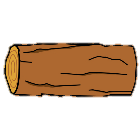 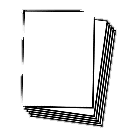 Arbes per fabricar paper.
3. Cel·lulosa:
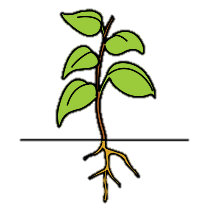 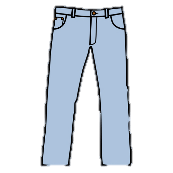 Fruit de la planta del cotoner per fer roba.
4. Cotó:
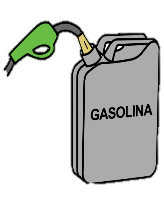 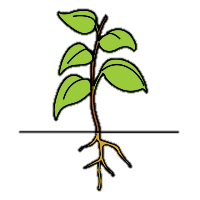 5. Biomassa:
Vegetals com a combustible per a vehicles.
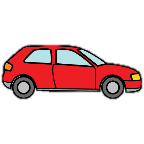 6. Cautxú:
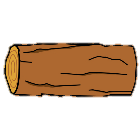 Extret del tronc per fer la goma dels pneumàtics.
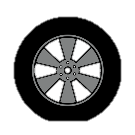 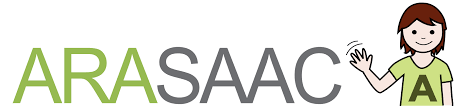 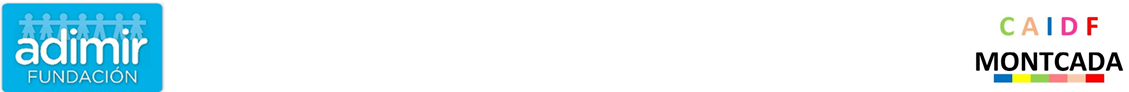 FI
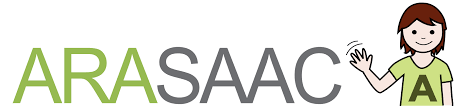